Foster Care Education: 
Improving Educational 
Outcomes for Children and Youth
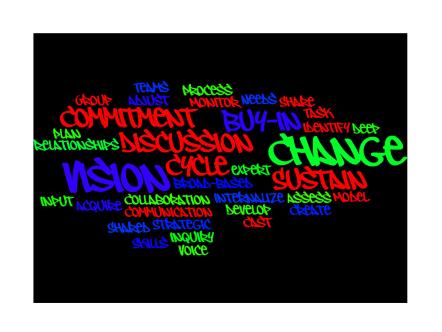 Sheree Conyers
State Coordinator of Foster Care Education
Colorado Department of Education
Proud Sponsors
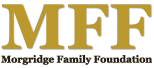 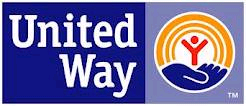 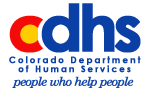 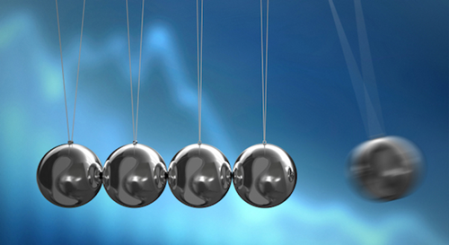 Sense of Urgency
National research shows that children in foster care are:
at high-risk of dropping out of school 
are unlikely to attend and graduate from college
higher rates of suicide, homelessness, unemployment and teen pregnancy
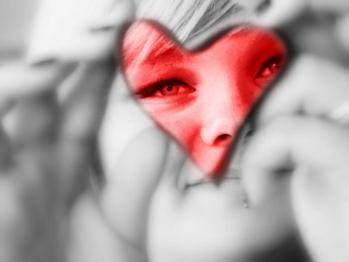 National Facts and Figures
Less than 70% of youth in foster care finish high school before leaving care.

Children and youth in out-of-home care experience 1 or 2 placement changes per year on average.

Students in foster care score 16 to 20 percentile points below others in statewide standardized tests.
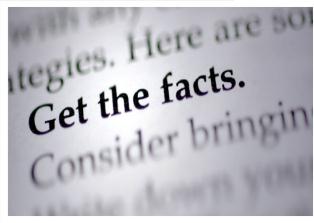 Sources: 
www.caseyfamilyservices.org www.wsipp.wa.gov
Why It Matters?
Positive school experiences create: 

	• all around child well being; 

	• children who are successful in school and in life; and

	• increase their chances for personal fulfillment and self-sufficiency.
Purpose
The program is dedicated to ensuring that students in foster care are successful. 

This includes: 
Course completion
Advancement to the next grade
Accrual of credits for graduation
A pathway to postsecondary readiness
Action
The program is designed to work with school districts to…
Increase learning supports

Implement effective strategies

Strengthen partnerships with child welfare and community agencies 

Coordinate educational transition
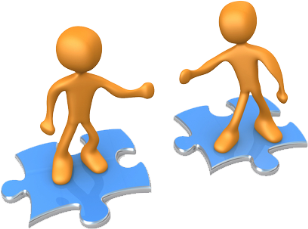 Our Framework for Success
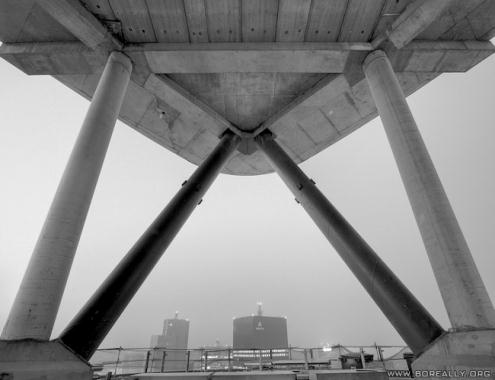 Laws and Legislation

Dedicated Resources 

Coordinated Efforts and Response

Improving Educational Supports
Fostering Connections Act of 2008
Sweeping legislation that affects many areas of child welfare law and school stability!
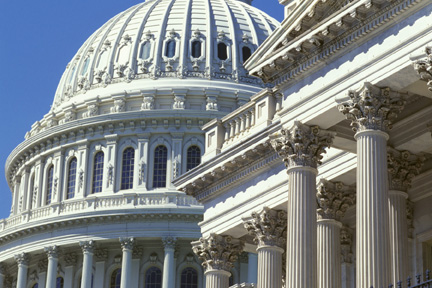 School Stability
Stay in same school if in best interest of students.

If moving schools is in best interests, immediate and appropriate enrollment in a new school, with all educational records provided to new school.
When a child’s residence changes, there is often pressure to move the child to a new school.
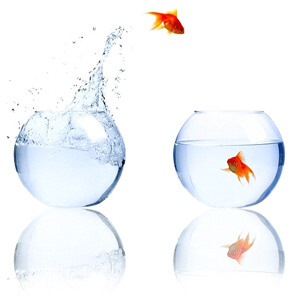 Source:  www.americanbar.org
Colorado School District Child Welfare Education Liaisons                          House Bills 08-1019 and 1274
Ensures proper school placement, transfer, and enrollment of foster children.

The bill requires the sending school transfer the school records to the receiving school within 5 days. The receiving school must enroll the student within 5 days of receiving the records. 

The liaisons work with all parties to ensure a foster child remains in an educational situation that promotes stability.
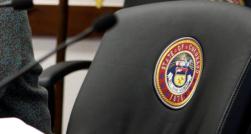 Colorado School District Child Welfare Education Liaisons
Designated by each school district and state Charter School Institute 

Go to ww.cde.state.co.us for a map of the Child Welfare Education Liaisons for each school district.
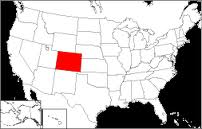 Contact Information
Sheree Conyers, State Coordinator

Foster Care Education: Improving Educational Outcomes for 
Children and Youth

Phone 303-561-2192
Cell 303-501-4031
Email Conyers_S@cde.state.co.us
Website: www.cde.state.us.co